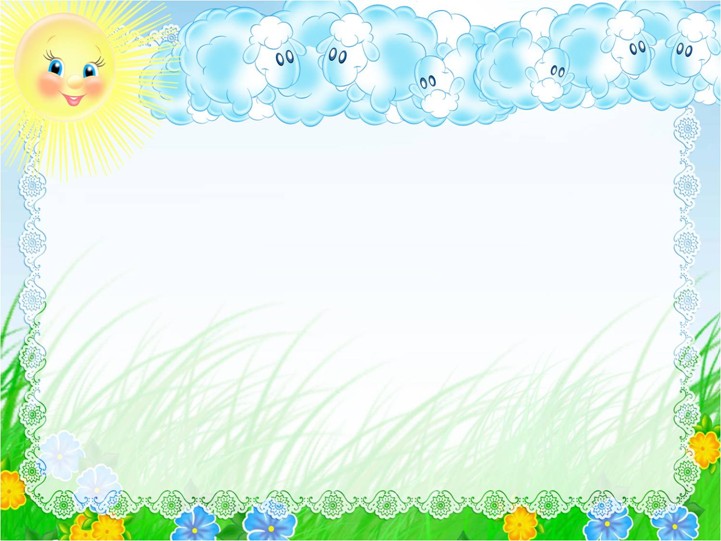 « Дидактичні ігри , як засіб забезпечення 
сенсорного виховання 
для  дітей раннього віку «
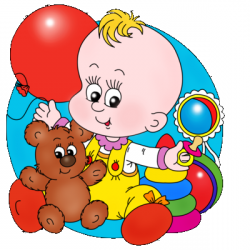 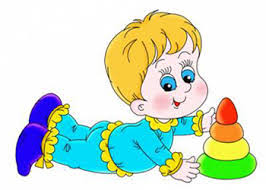 Підготувала : вихователь Агджа Ганна Павлівна
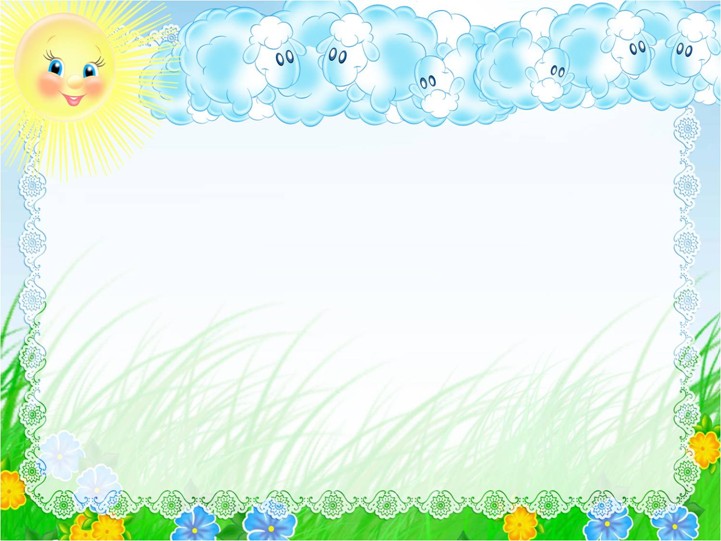 Сенсорне виховання дитини - це виховання його сприйняття і формування уявлень про зовнішні властивості предметів: їх форму, колір, величиною, положення в просторі, а так само запаху, смаку і т.д.

   Ранній вік найбільш сприятливий для вдосконалення діяльності органів почуттів, накопичення уявлень про навколишній світ. Тому, сенсорне виховання - це одна з основних сторін дошкільного виховання.

   Саме сенсорне виховання становить фундамент загального розумового розвитку дитини, воно необхідне для успішного навчання дитини. З сприйняття предметів і явищ навколишнього світу починається пізнання. Всі інші форми пізнання будуються на основі образів сприйняття, є результатом їх переробки. Оволодіння знаннями та вміннями вимагає постійної уваги до зовнішніх властивостях предметів (формою, кольором, величиною). 

       Значення сенсорного розвитку дитини для його майбутнього життя висуває перед теорією і практикою дошкільного виховання завдання розробки і використання найбільш ефективних засобів і методів сенсорного виховання в дитячому садку.

      Головний напрямок сенсорного виховання має складатися в озброєнні дитини сенсорної культурою.
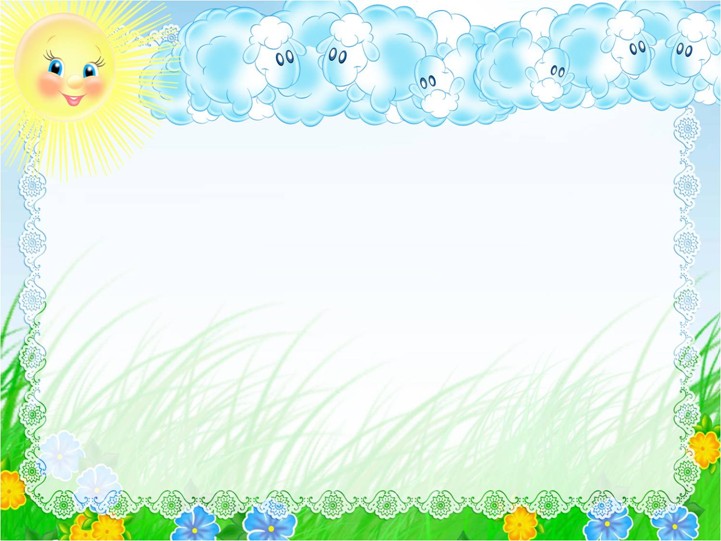 Мета презентації - теоретично обґрунтувати та експериментальним шляхом виявити вплив дидактичних ігор на сенсорне виховання дітей раннього віку.
    Об'єкт презентації - сенсорне виховання дітей раннього віку.
   Предмет - вплив дидактичної гри на сенсорне виховання дітей раннього віку.
   Гіпотеза - сенсорне виховання дітей раннього віку проходить більш ефективно, при використанні дидактичної гри.
                                                                  Завдання дослідження проблеми:

 -  Вивчити зміст сенсорного виховання в умовах ДНЗ.

Розглянути зміст і завдання сенсорного виховання в сучасній вітчизняній педагогіці.

Визначити роль дидактичної гри в сенсорному розвитку дітей раннього віку.

 - Реалізувати експериментальну роботу по сенсорному вихованню дітей раннього віку за допомогою дидактичних ігор.
Методи дослідження: аналіз літератури, спостереження, експеримент.
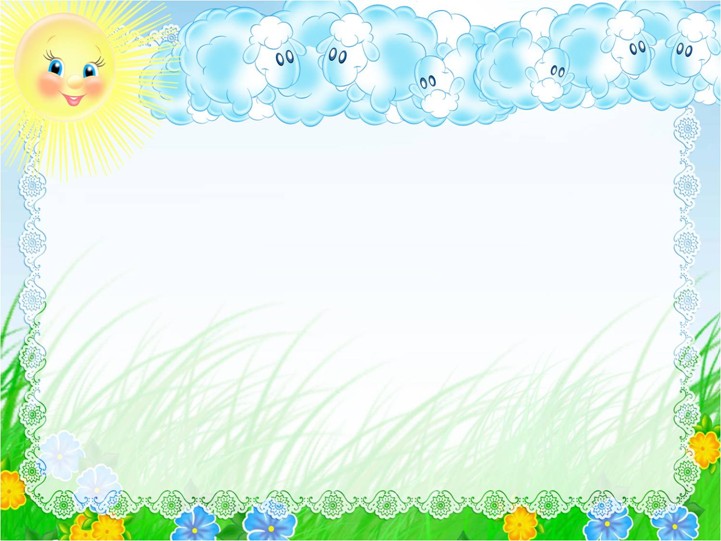 Використання дидактичної гри в сенсорному розвитку дітей раннього віку.

   
     Основна особливість дидактичних ігор - навчальна. З'єднання в дидактичних іграх навчальної задачі, наявність готового змісту і правила дає можливість вихователю більш планомірно використовувати ці ігри для розумового виховання молодших дошкільнят. Вони створюються дорослими з метою виховання і навчання дітей раннього віку, але не відкрито, а реалізуються через ігрову завдання. 
      Ці ігри сприяють розвитку пізнавальної діяльності, інтелектуальних операцій. Пізнання навколишньої дійсності грунтується на конкретних відчуттях і сприйнятті, те, що ми бачимо, помітний, чуємо. У дошкільному віці безпосереднє, чуттєве пізнання - основне джерело знань про навколишній світ. У дидактичних іграх і вправах треба надавати дітям можливість. Повторно сприймати навколишні предмети і їх властивості, вправляти їх розпізнання і відмінності.
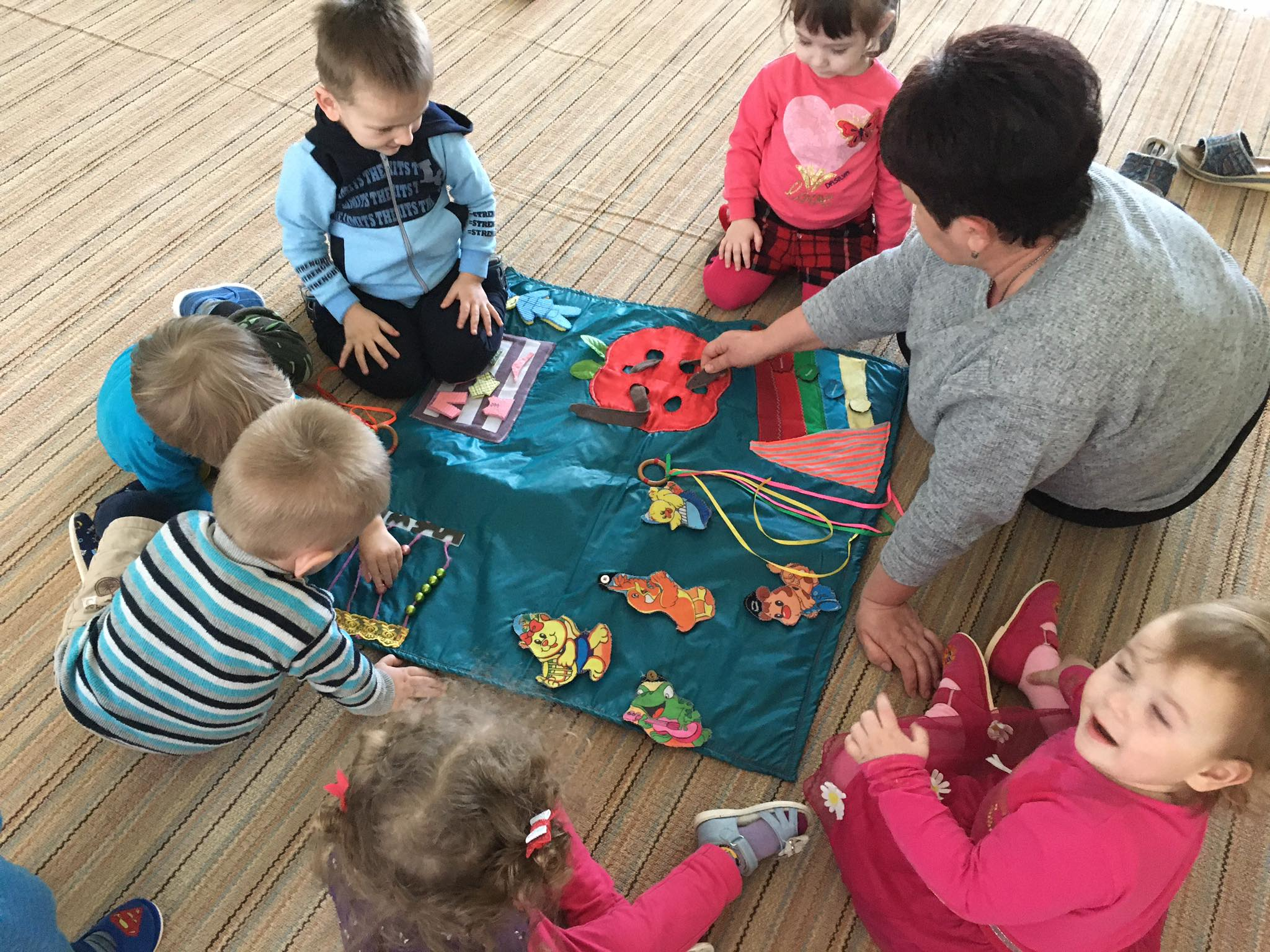 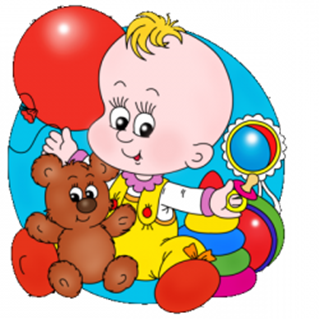 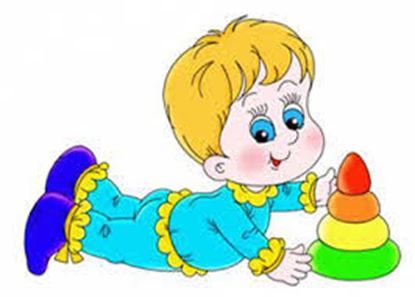 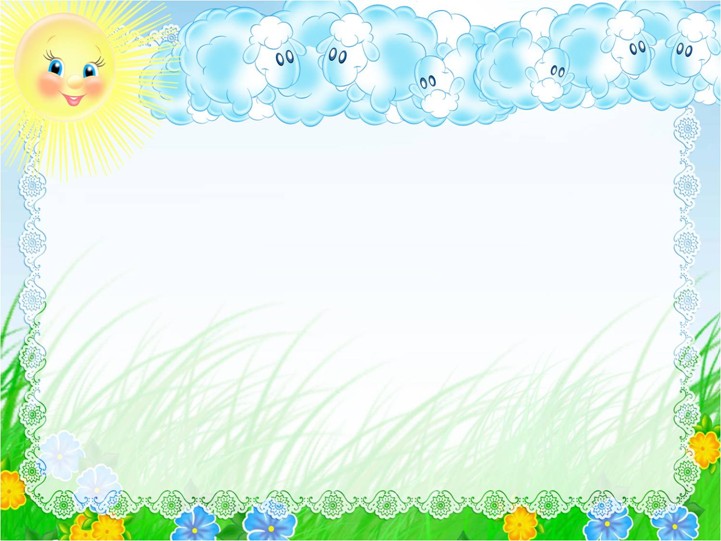 Дидактичний сенс вправ якраз і полягає в тому, що дитина отримує можливість діяти сам. Якщо матеріал невідомий дітям, необхідна активніша педагогічний вплив. У зміст дидактичних ігор іграшок особливості національного характеру, природи, історії, праці, побуту того чи іншого народу. З покоління в покоління передаються дидактичні іграшки, створені народом для розвитку мови, волі, уваги, точності до координації рухів. 
Формування уявлень про колір, форму (бірюльки, складні барила, яйця, конуси з різних кольорових кілець різного розміру, матрьошки, пірамідки, башточки). 
Види дидактичних ігор:
1) Ігри - забави
2) Настільно - друковані
3) Словесні
4) Музичні
Обов'язковим елементом дидактичним ігор є:
1) Віддзеркалення навчального матеріалу
2) Виділення ігрових завдань
3) Наявність правил
4) Дії граючих
5) Підведення підсумків гри
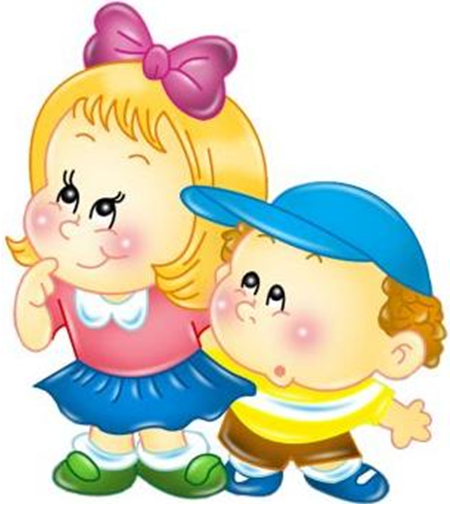 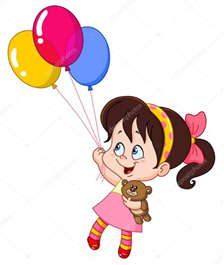 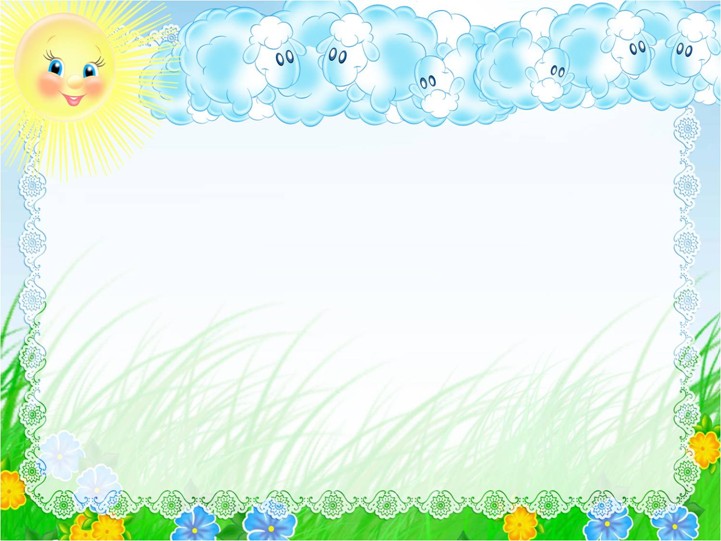 Провідним видом діяльності і основою становлення дитини до 3 років є предметна гра. 
       З дітьми даного віку проводяться ігри-заняття, в яких засвоєння будь-якого матеріалу протікає непомітно для малюків, в практичній діяльності. Отже, головне в тому віці - збагачення чуттєвого досвіду, необхідного для повноцінного сприйняття навколишнього світу, і в першу чергу - поповнення уявлень про властивості предметів: їх кольорі, формі, величині навколишніх предметів, положенні в просторі і т.д.
      Дидактичні ігри та заняття дуже важливі для розумового виховання дітей. Під час занять у дитини виробляються якості, необхідні для успішного розумового розвитку; з'являється, здатність зосередиться на тому, що йому показує і говорить дорослий. 
       Спираючись на здатність і схильність маленьких дітей до наслідування, вихователь спонукає їх відтворювати показані дії, сказані слова.
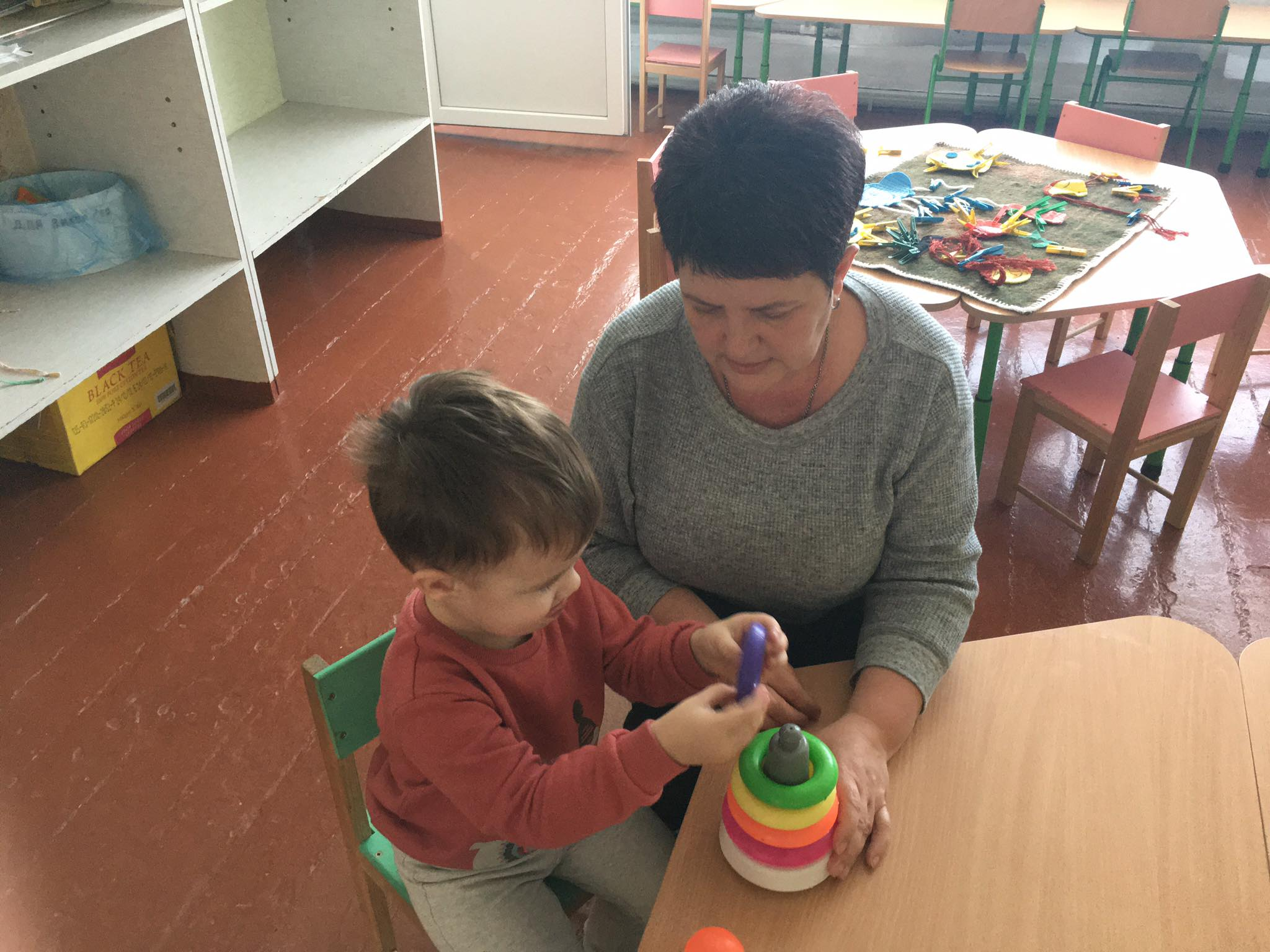 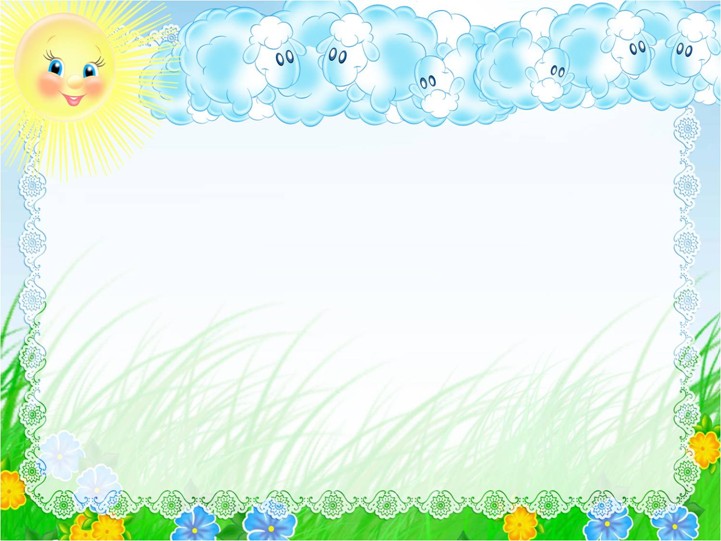 Провідним видом діяльності і основою становлення дитини до 3 років є предметна гра. 
       З дітьми даного віку проводяться ігри-заняття, в яких засвоєння будь-якого матеріалу протікає непомітно для малюків, в практичній діяльності. Отже, головне в тому віці - збагачення чуттєвого досвіду, необхідного для повноцінного сприйняття навколишнього світу, і в першу чергу - поповнення уявлень про властивості предметів: їх кольорі, формі, величині навколишніх предметів, положенні в просторі і т.д.
      Дидактичні ігри та заняття дуже важливі для розумового виховання дітей. Під час занять у дитини виробляються якості, необхідні для успішного розумового розвитку; з'являється, здатність зосередиться на тому, що йому показує і говорить дорослий. 
       Спираючись на здатність і схильність маленьких дітей до наслідування, вихователь спонукає їх відтворювати показані дії, сказані слова.
     Розвиток зосередженості і здатності до наслідування - необхідна умова засвоєння дітьми відомостей і вмінь. Це одна з важливих задач яка, повинна бути вирішена під час занять, тим більше, що не всі діти в рівній мірі опановують цими якостями. Викликаючи наслідування своїм діям і словам, вихователь вчить дітей уважно придивлятися, прислухатися, розуміти і в міру своїх можливостей робити те, що від них вимагається.
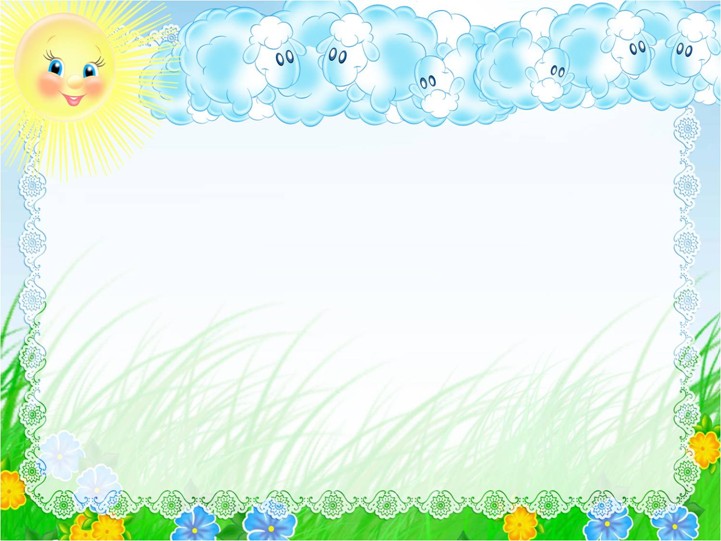 Підбір та оформлення дидактичного матеріалу, іграшок, картинок повинні служити цілям виховання доброго смаку, любові до прекрасного. Зміст деяких занять прямо направлено на виконання завдань художнього виховання: слухання казок, потішок, віршів, музики і т.д. Тому дуже важливо, що музичний і літературний матеріал був справді художнім.
Дуже важливо пам'ятати, що заняття повинні створювати у дітей гарний настрій, викликати радість: дитина радіє тому, що дізнався щось нове, радіє своєму досягненню, вмінню вимовити слово, щось зробити, домогтися результату, радіє першим спільним з іншими дітьми діям і переживань. 
Ця радість є запорукою успішного розвитку дітей на щаблі раннього віку, і мають велике значення для подальшого виховання.
.
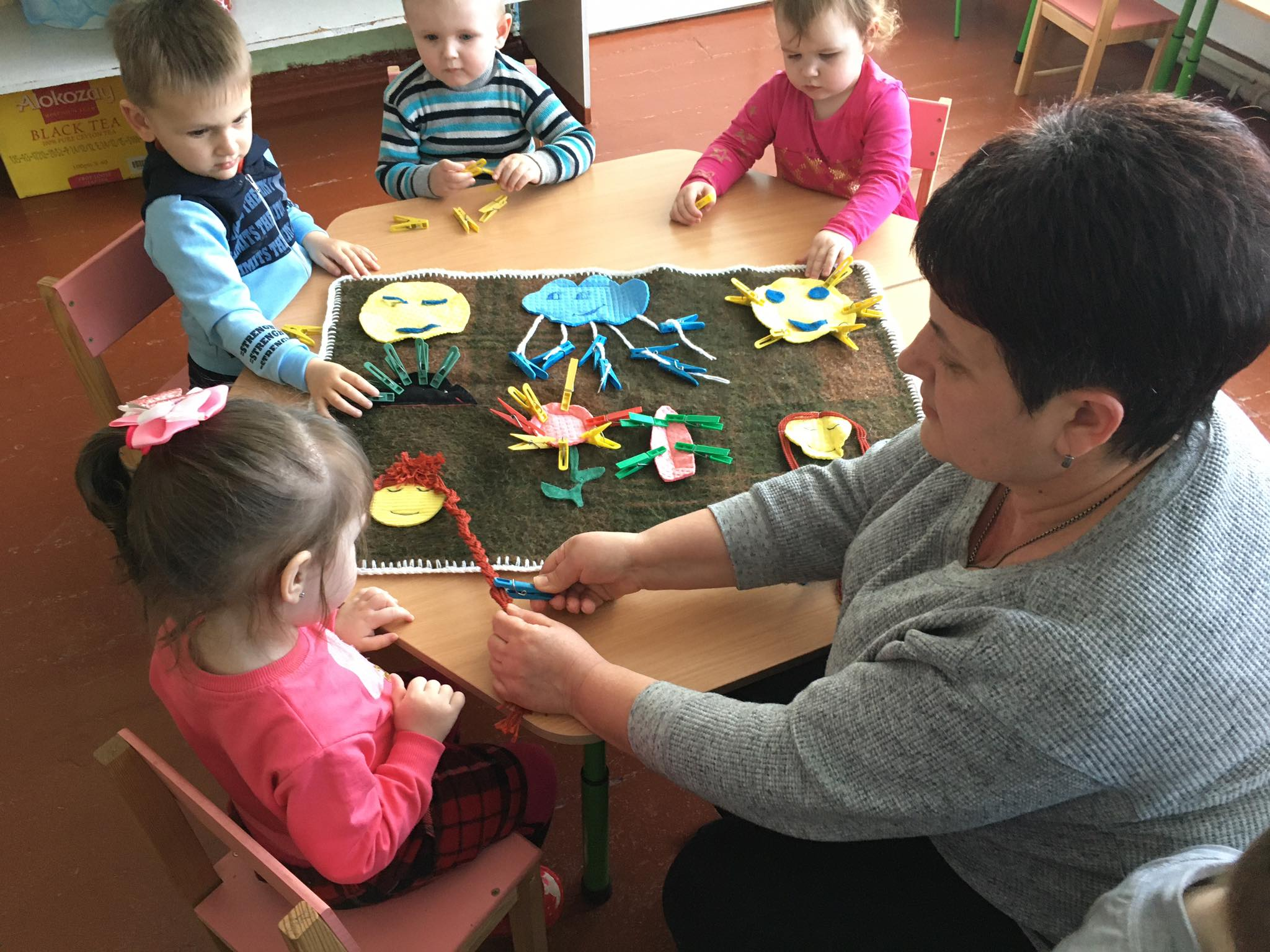 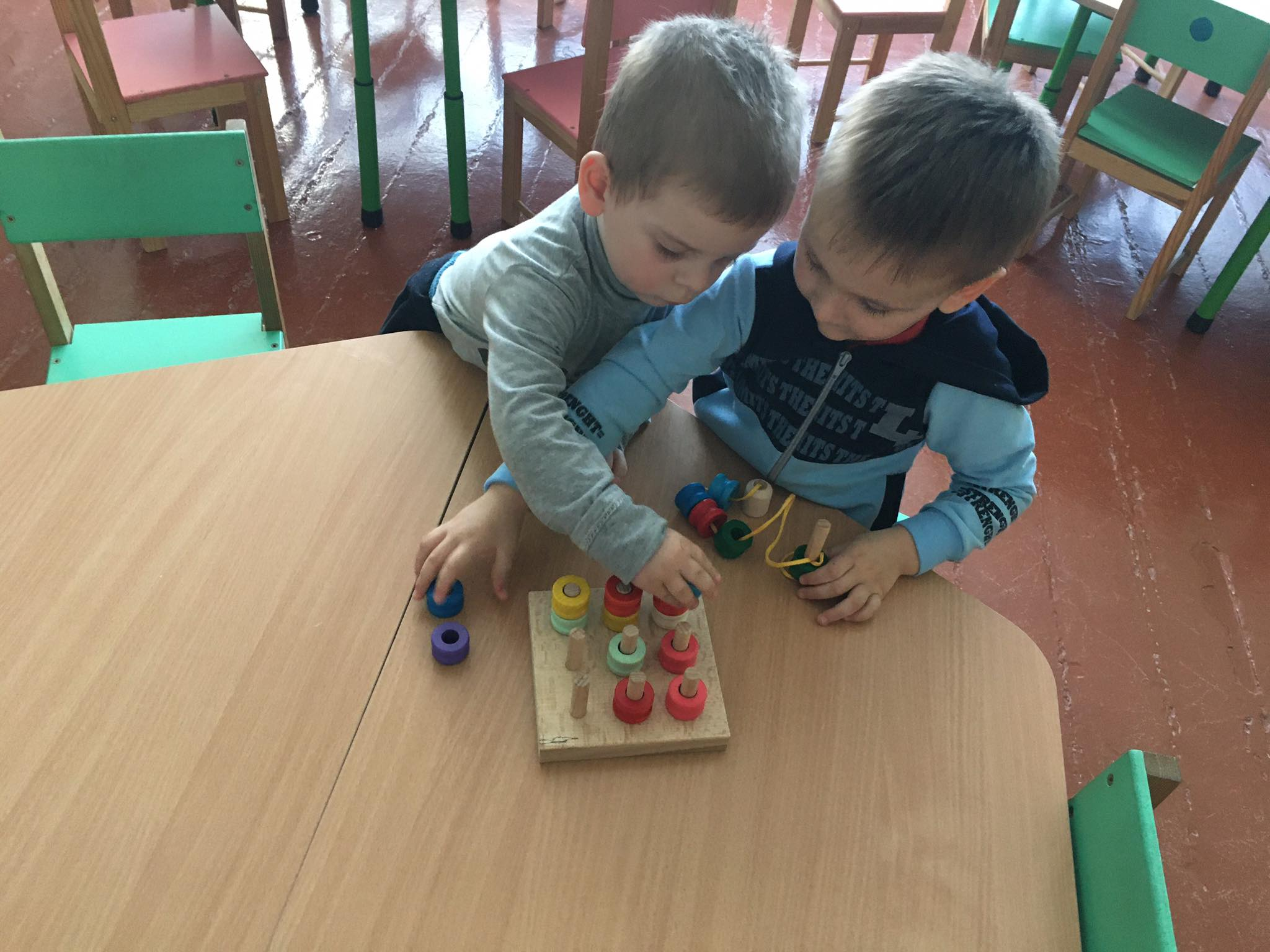 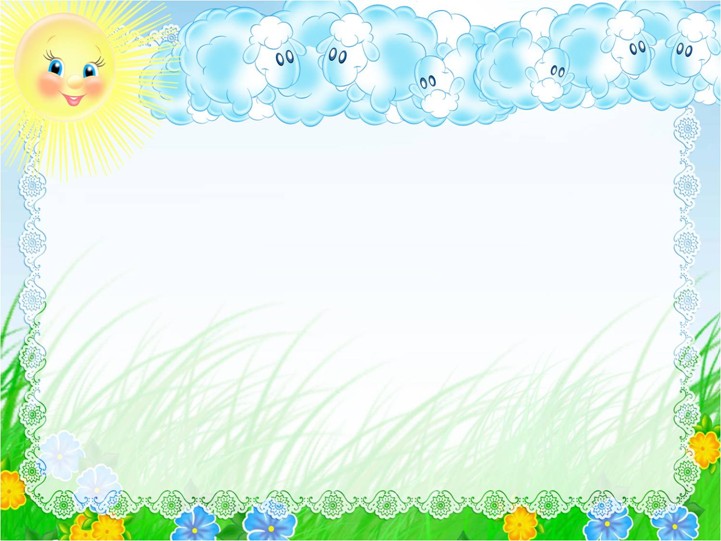 Наші цікаві ігри :
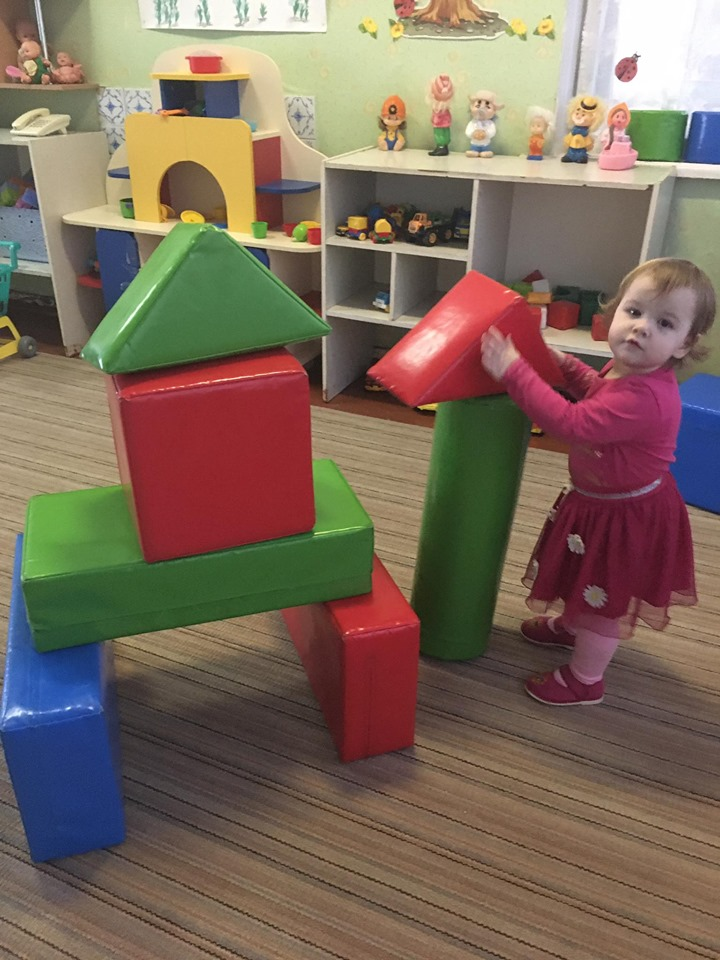 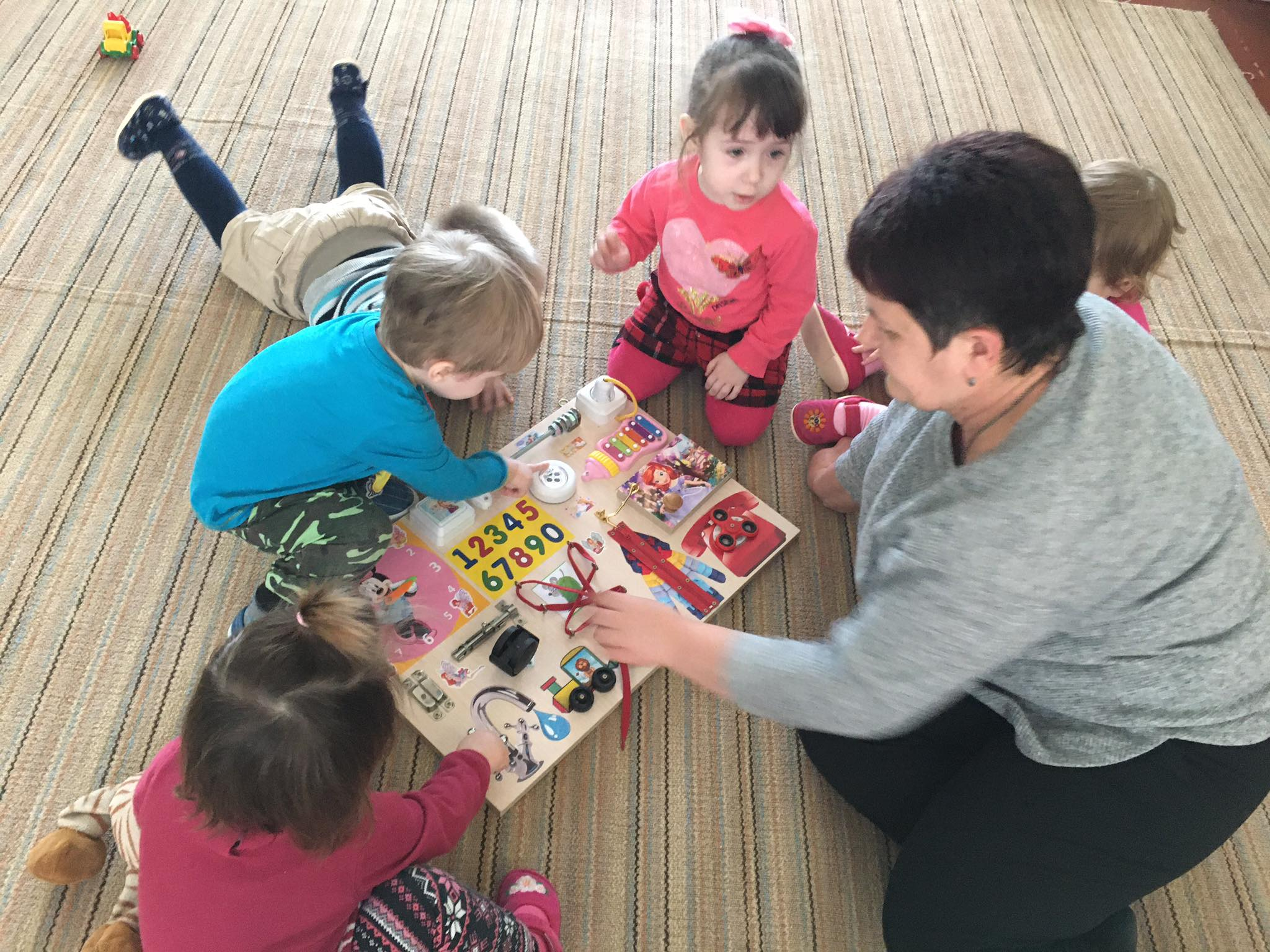 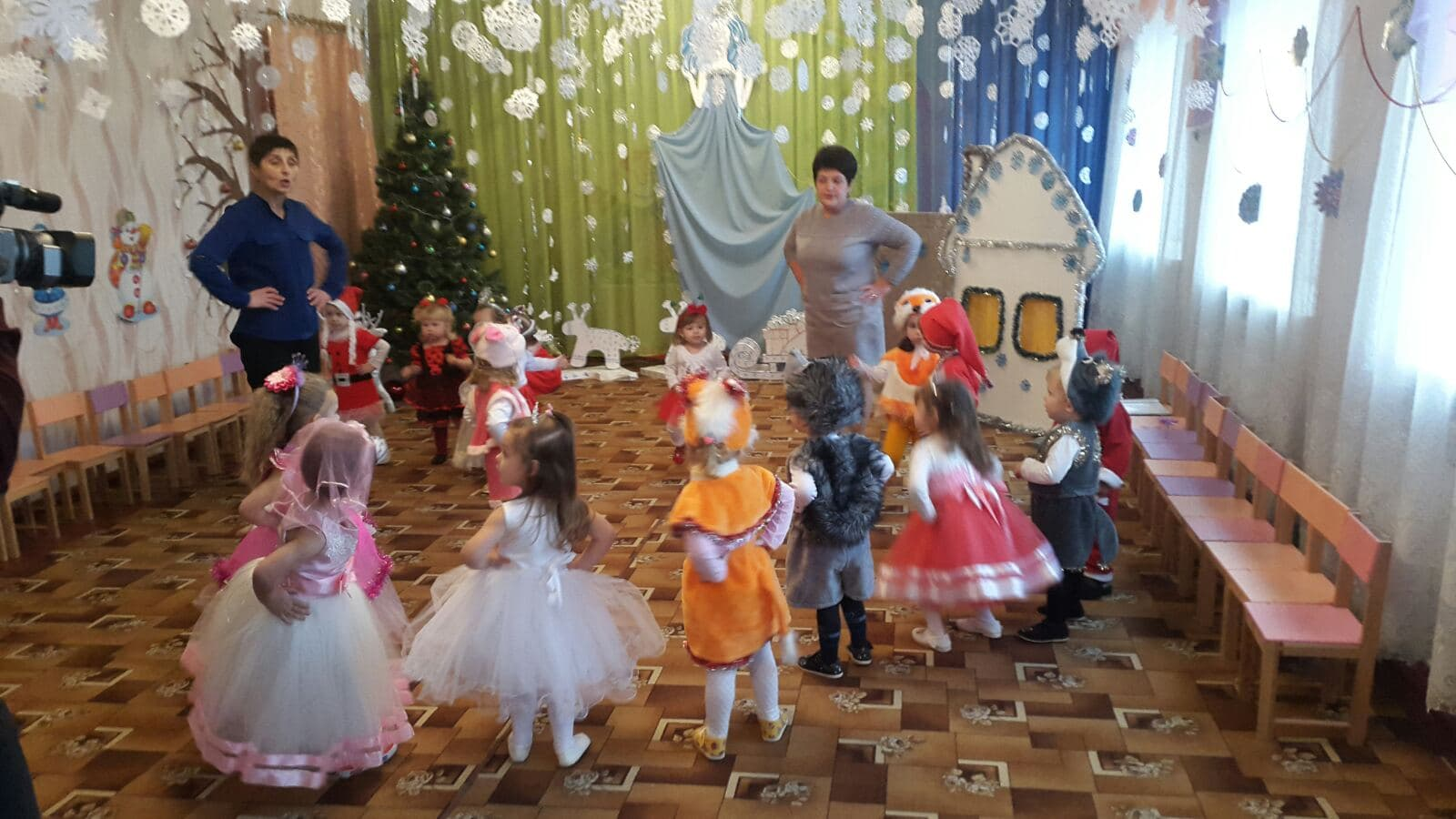 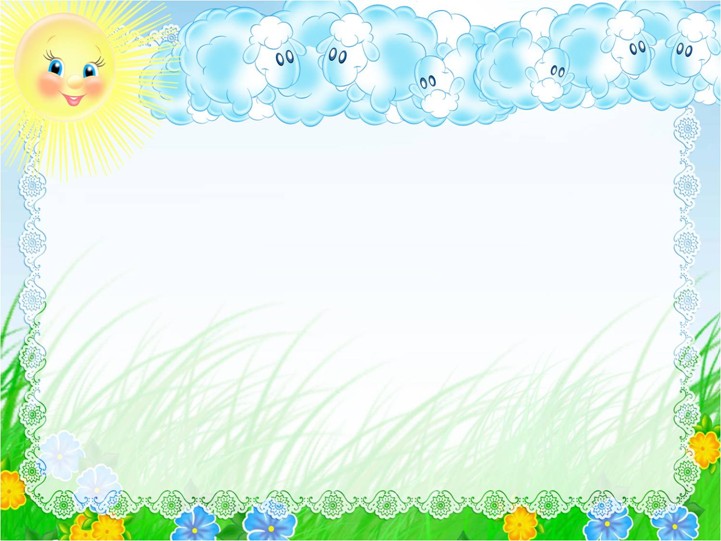 Дякую за увагу !!!